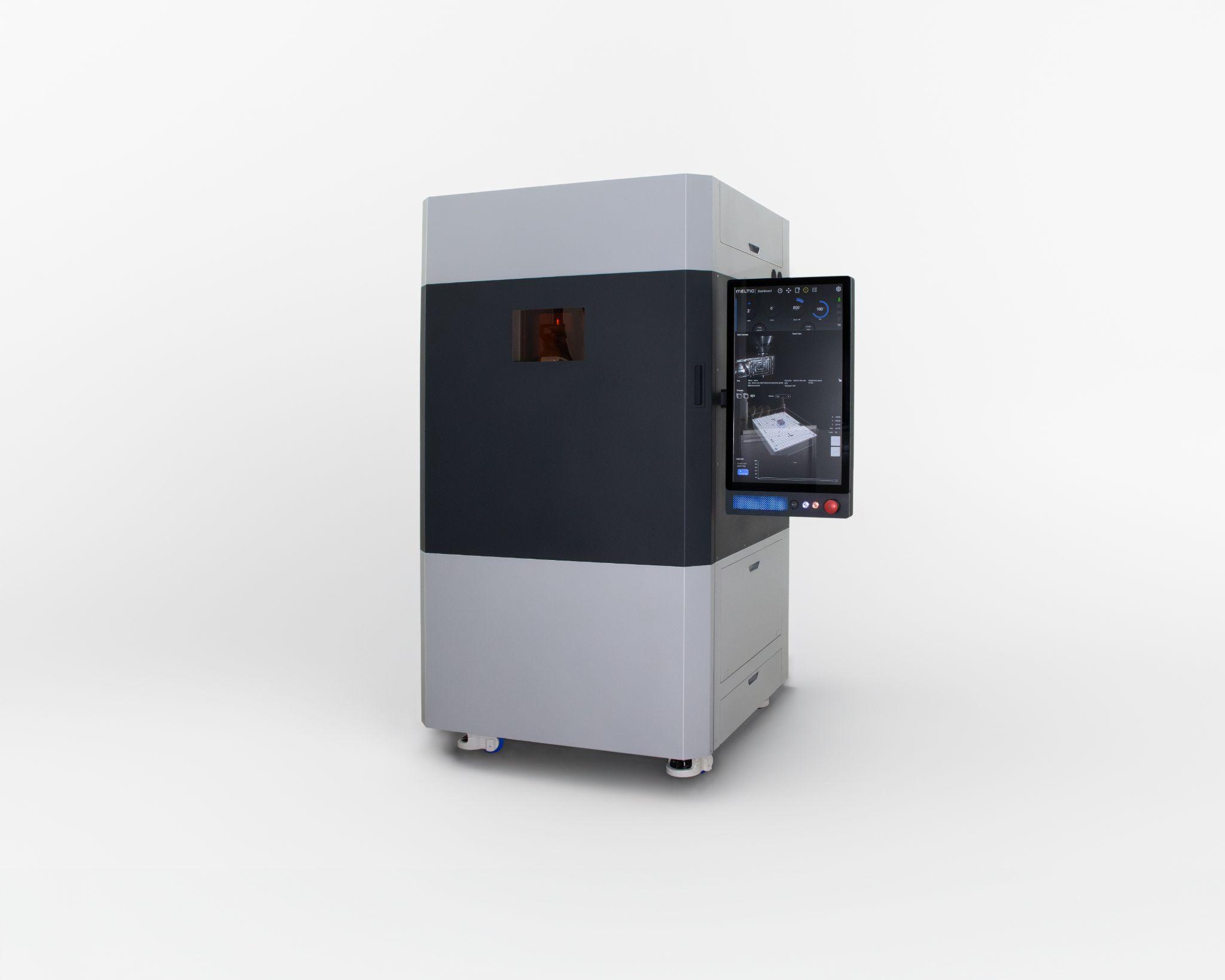 Meltio M600

Industrial Metal
3D Printer
Today we will cover
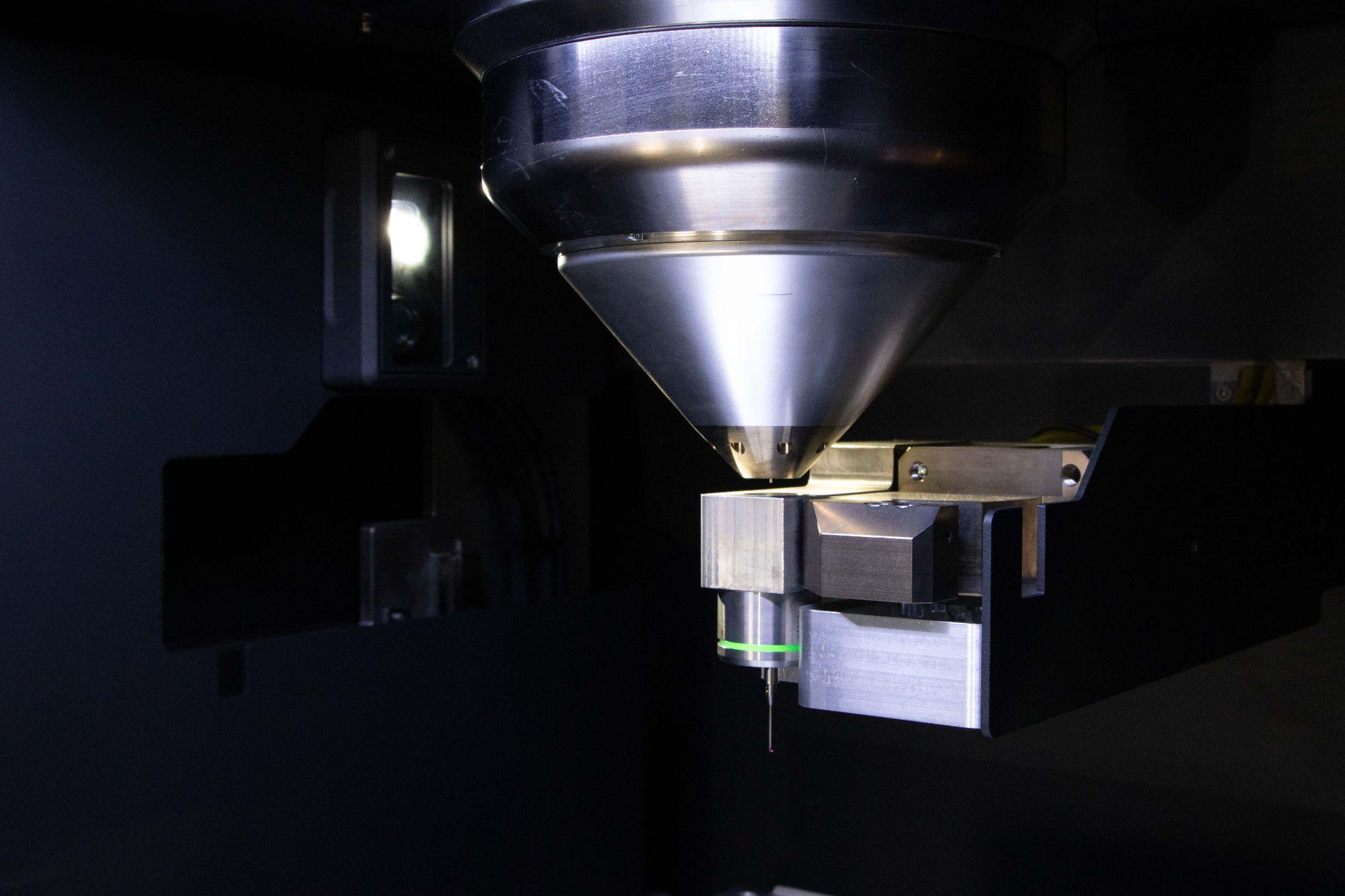 To be completed
Industrial System
New Features
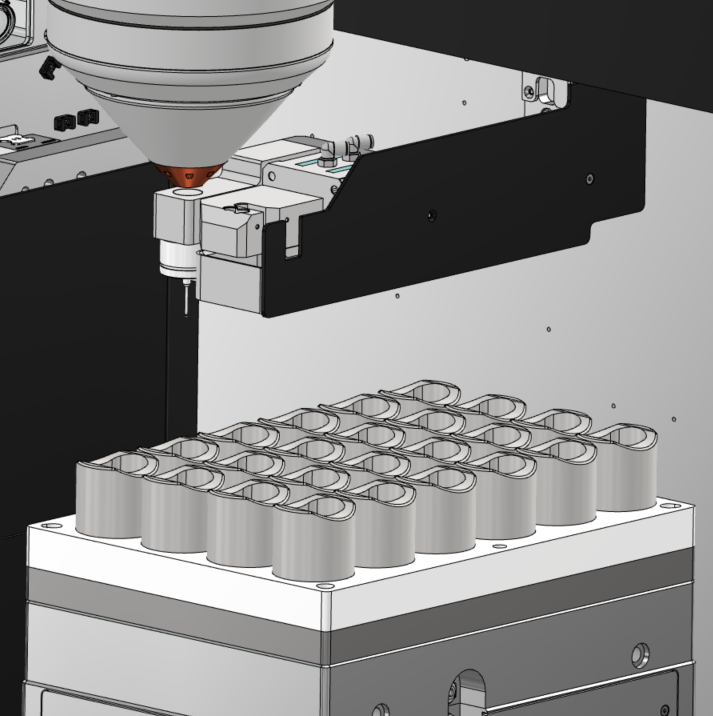 Blue Laser Head
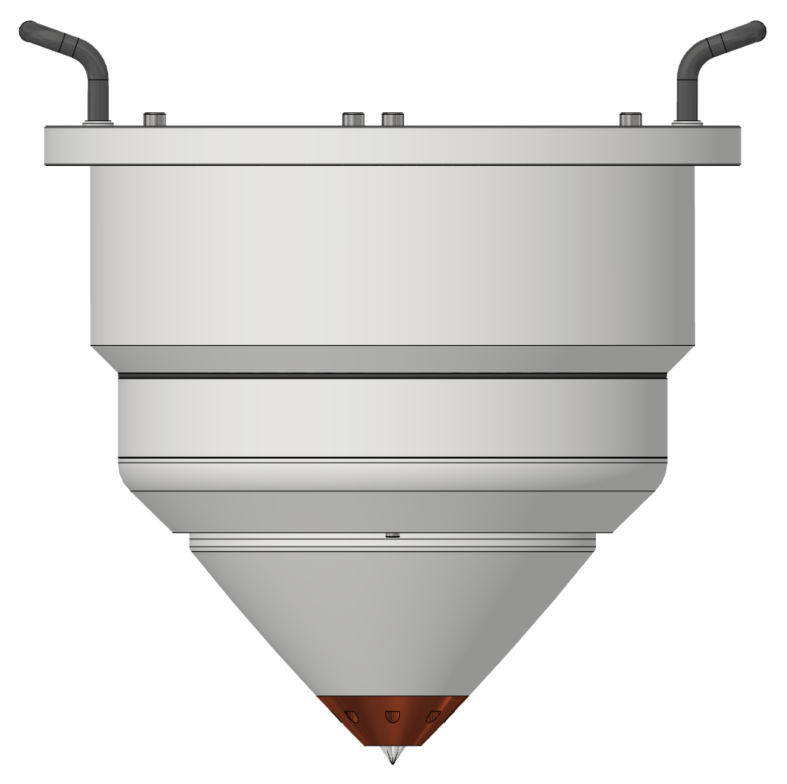 System Specification
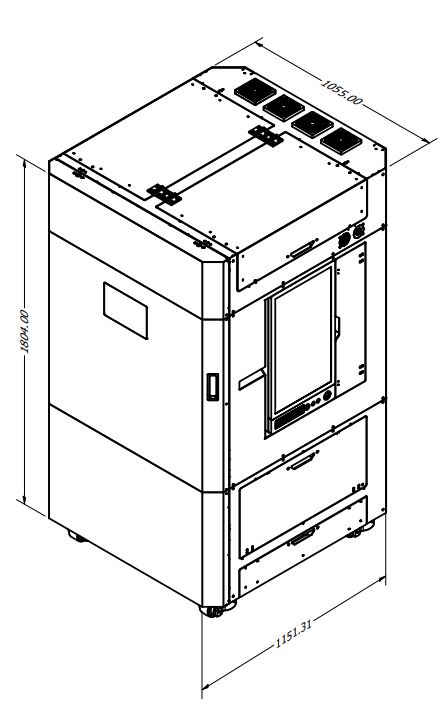 System Specification
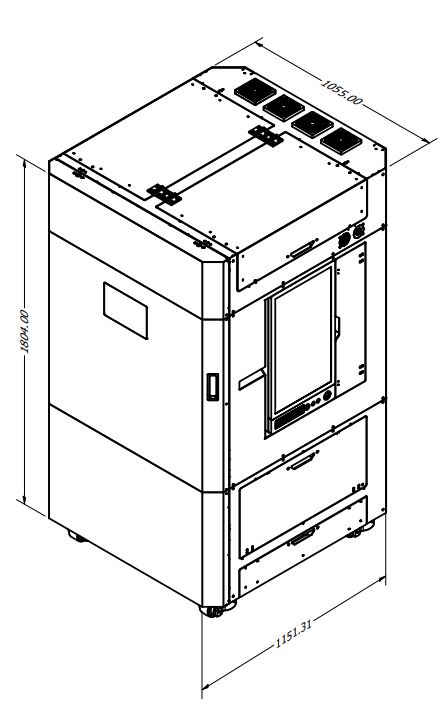 Option Extras: M600 master doc
Material and Feeding System
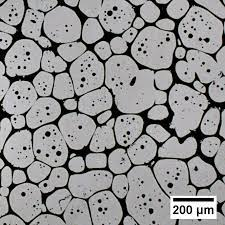 Option Extras: M600 master doc
Status
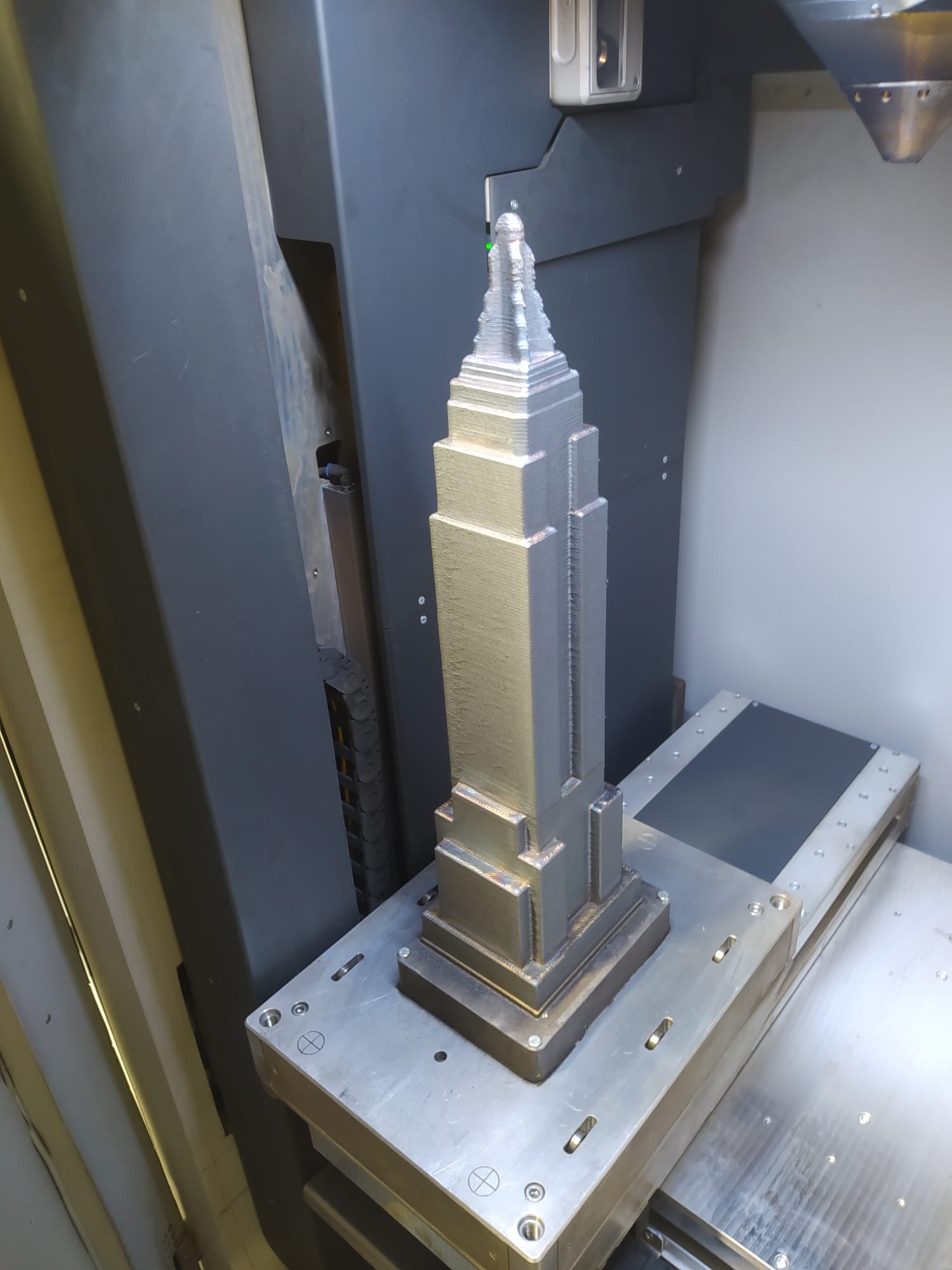 We have manufactured and commissioned 2 M600 Machines which have been undergoing testing since April. Manufacturing of the beta machine batch begins shortly.
Example parts from testing program:
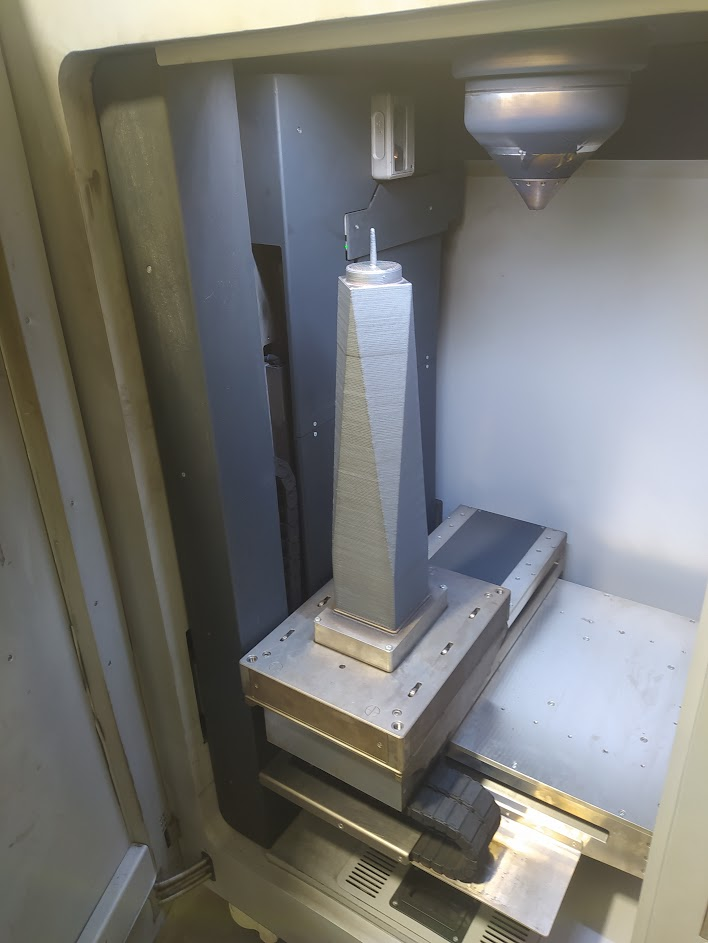 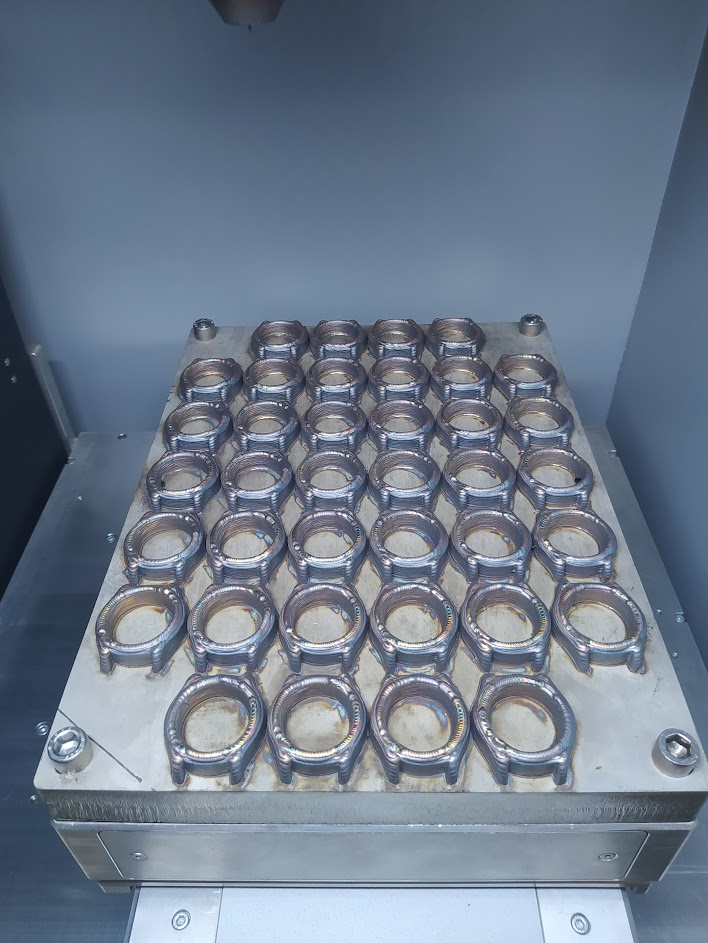 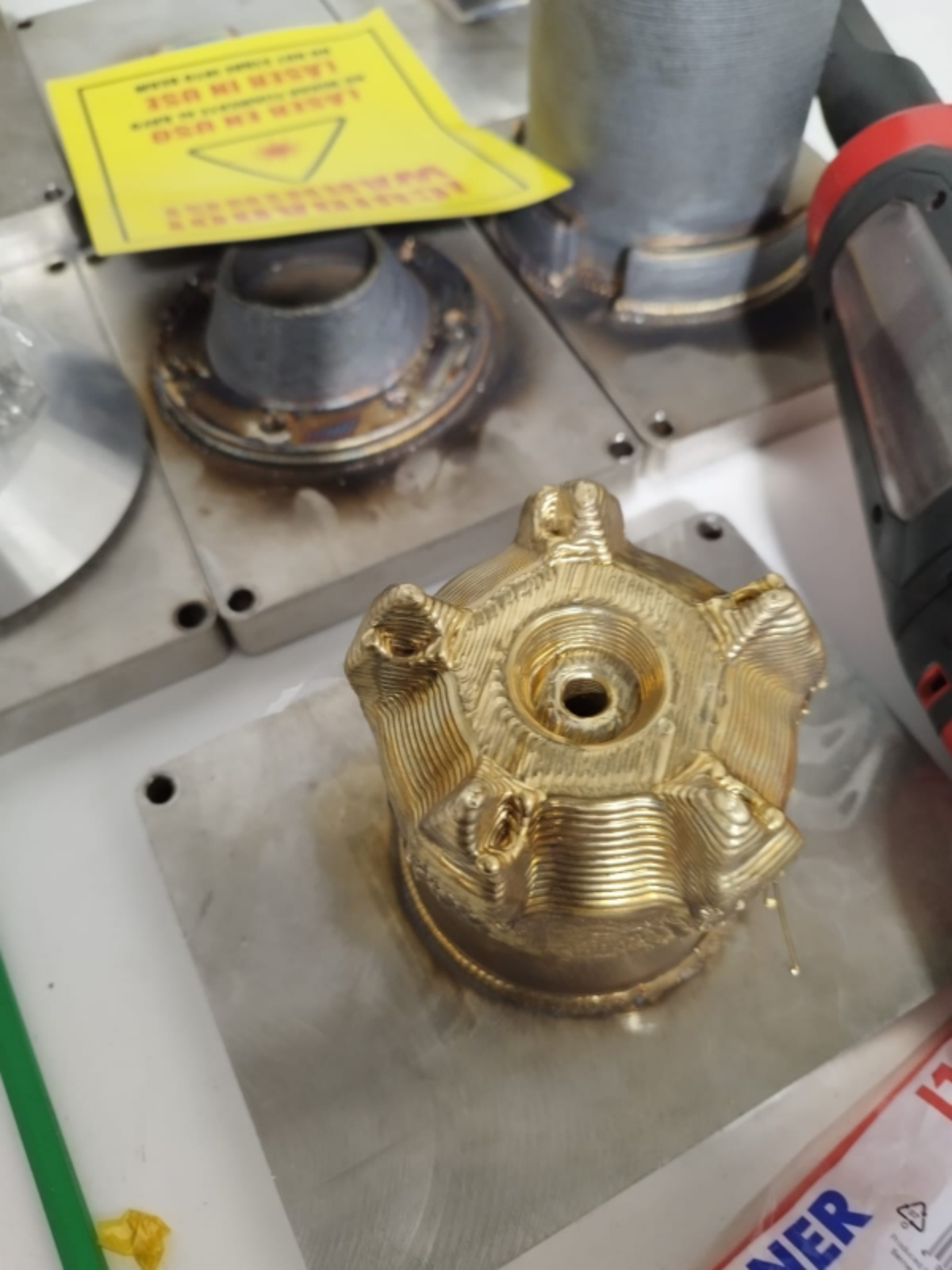 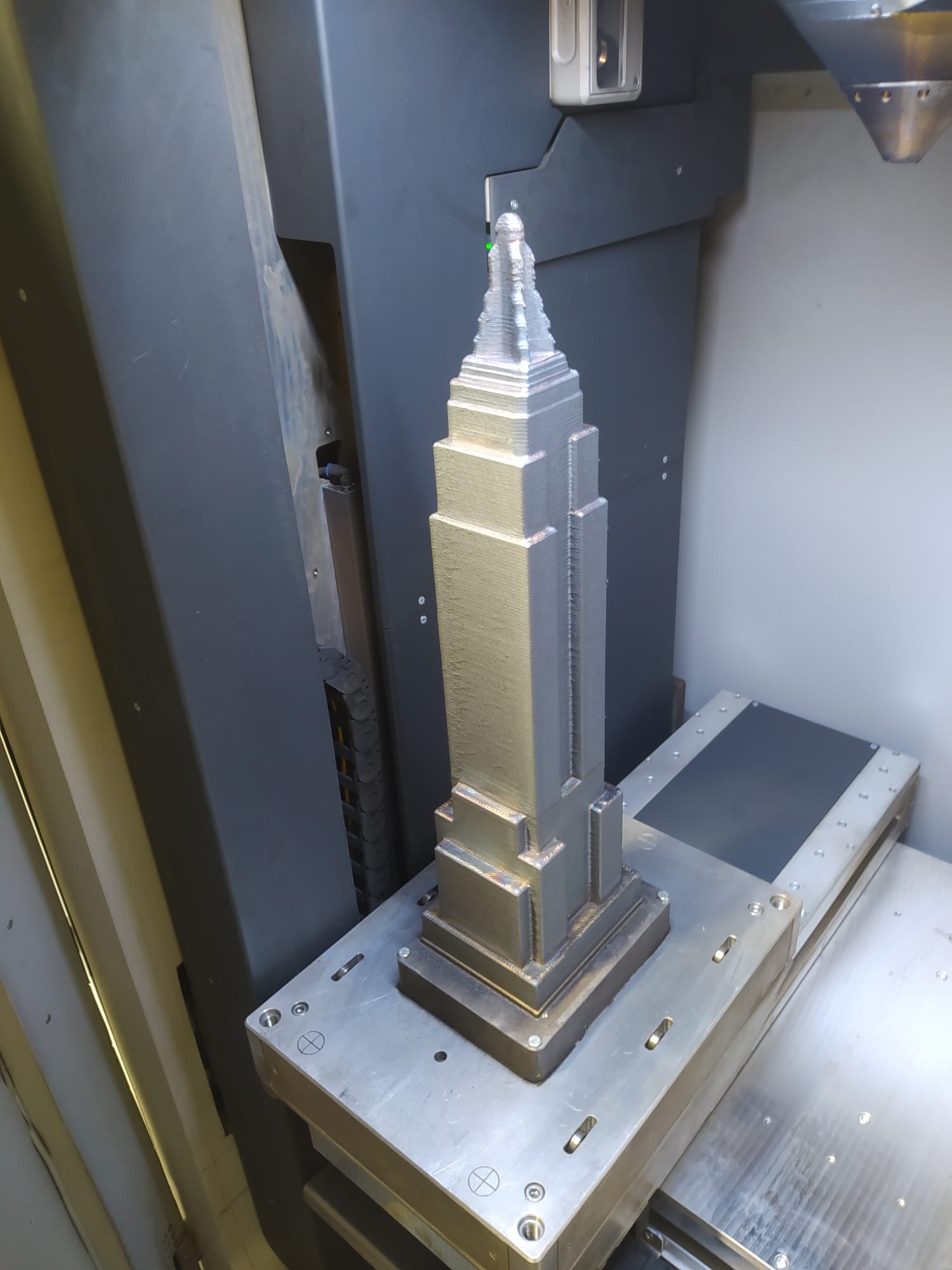 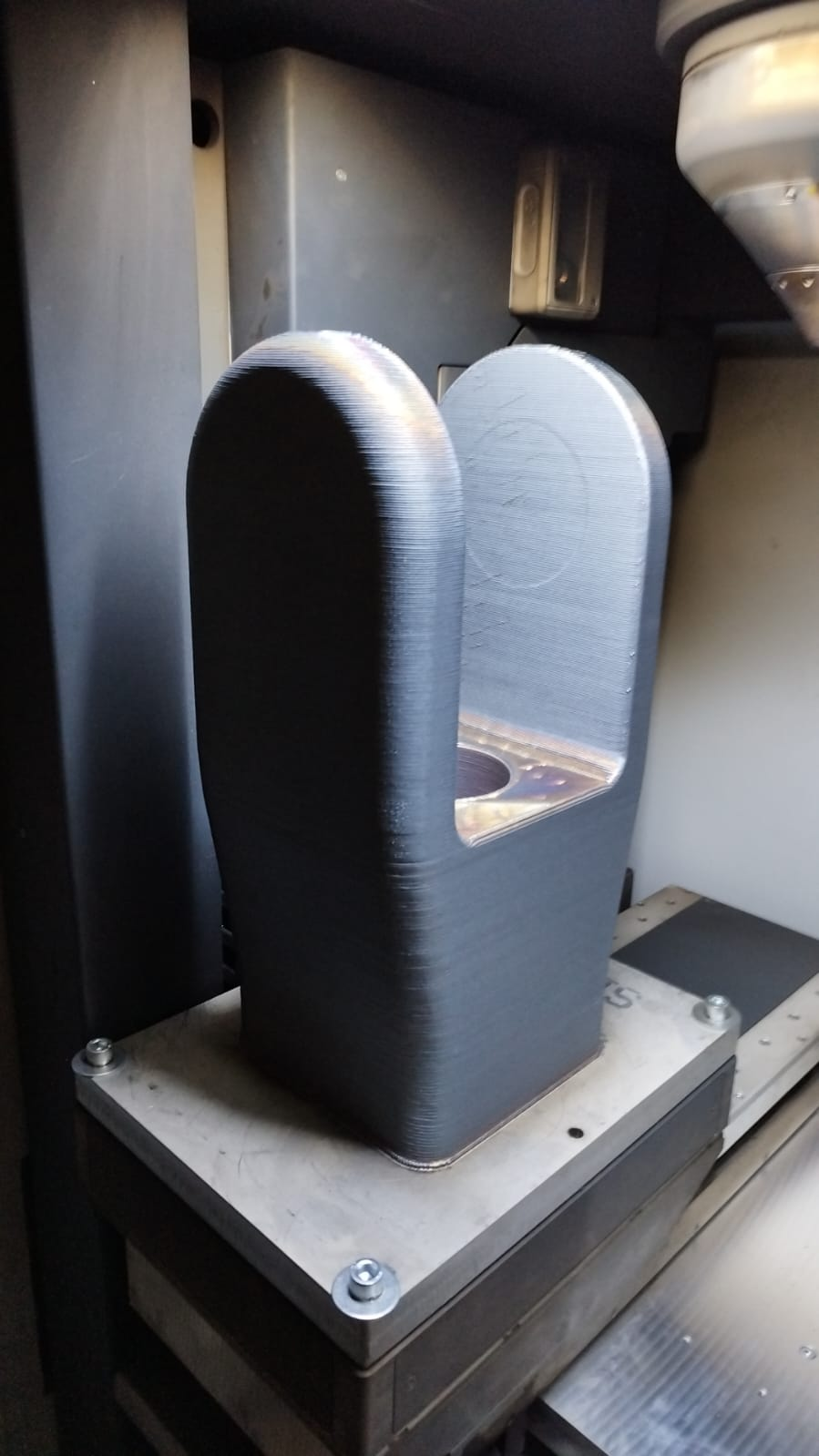 Shell Mill Body
Bronze
Weight: 5,95 kg
One World Trade Center
SS316L
Weight: 55 kg
Universal Joint
SS316L
Weight: 97 kg
38 Watch Bezels
SS316L
Weight: 3 kg
Examples printed on M600
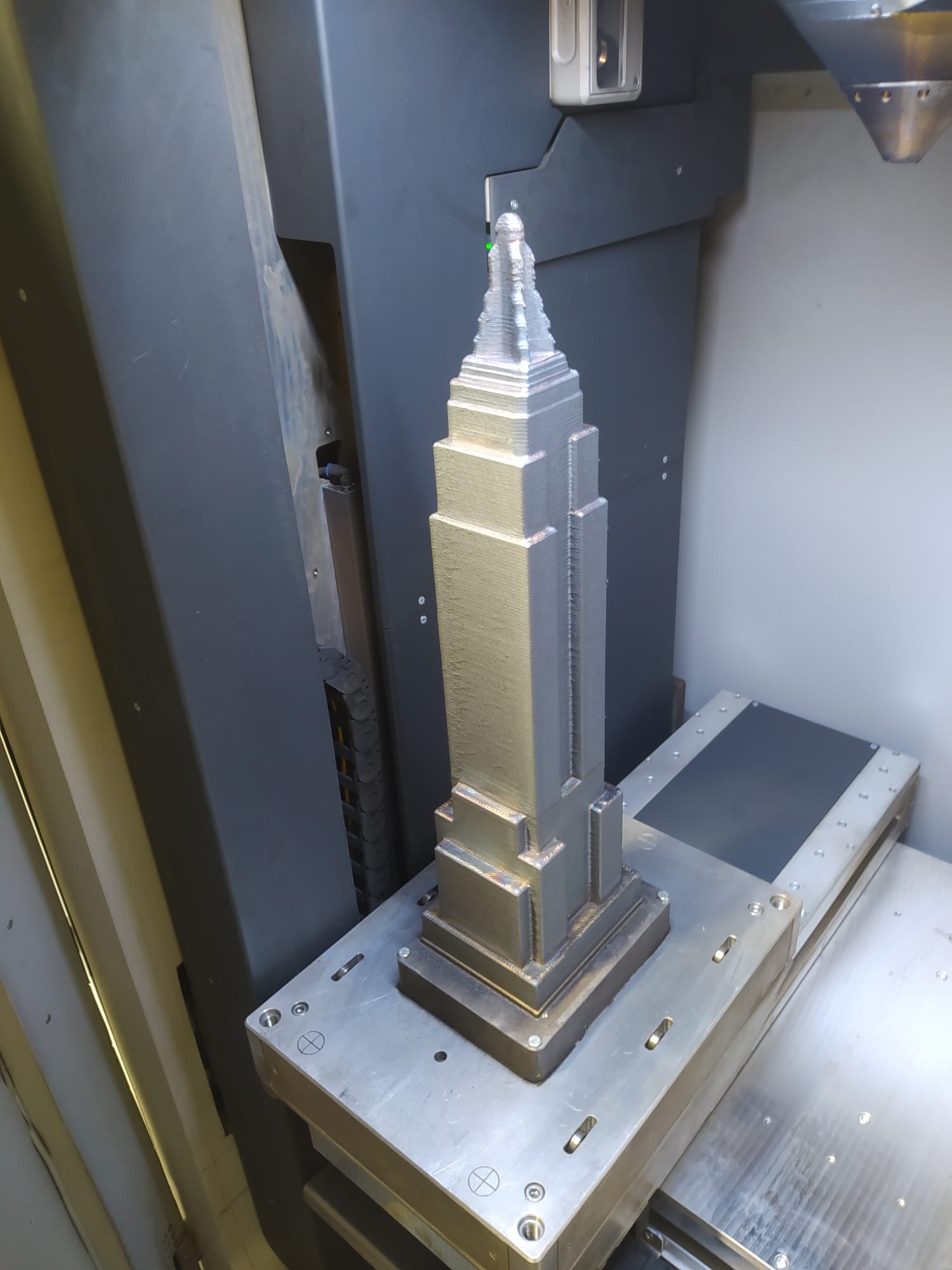 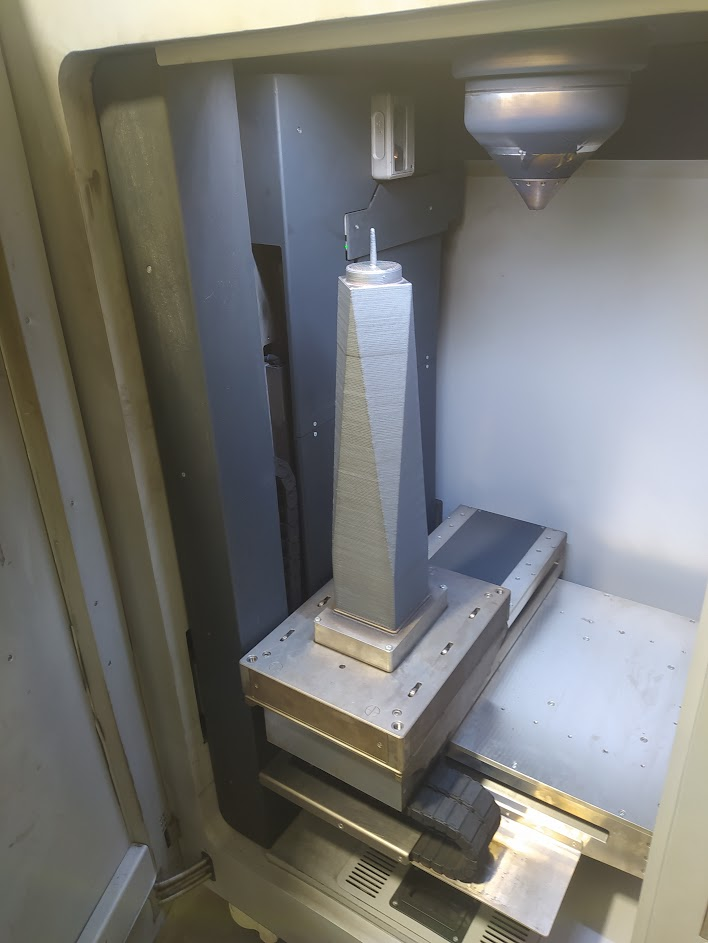 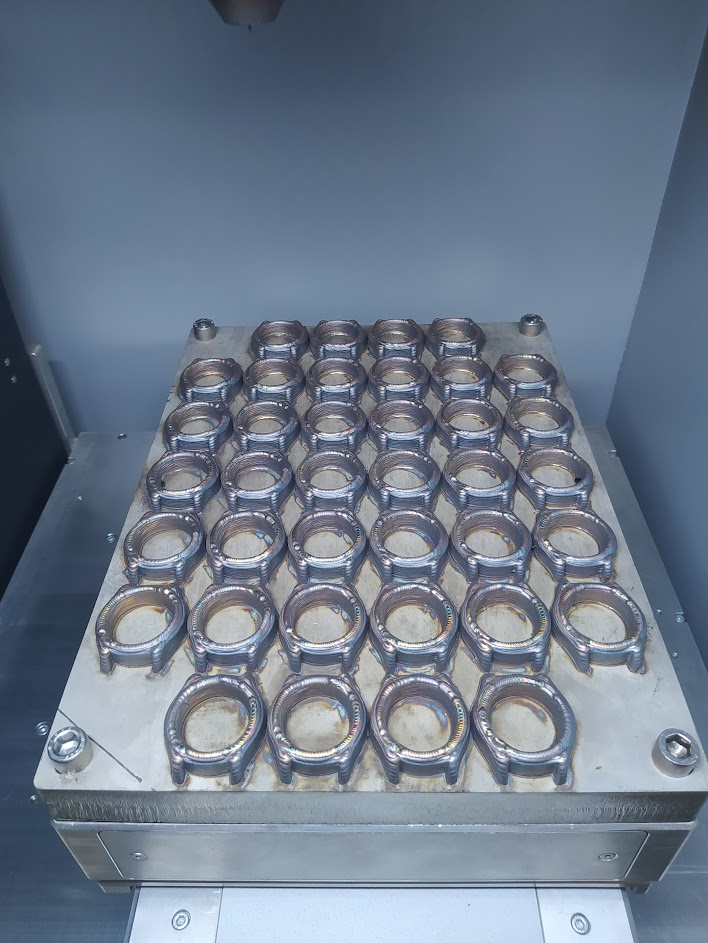 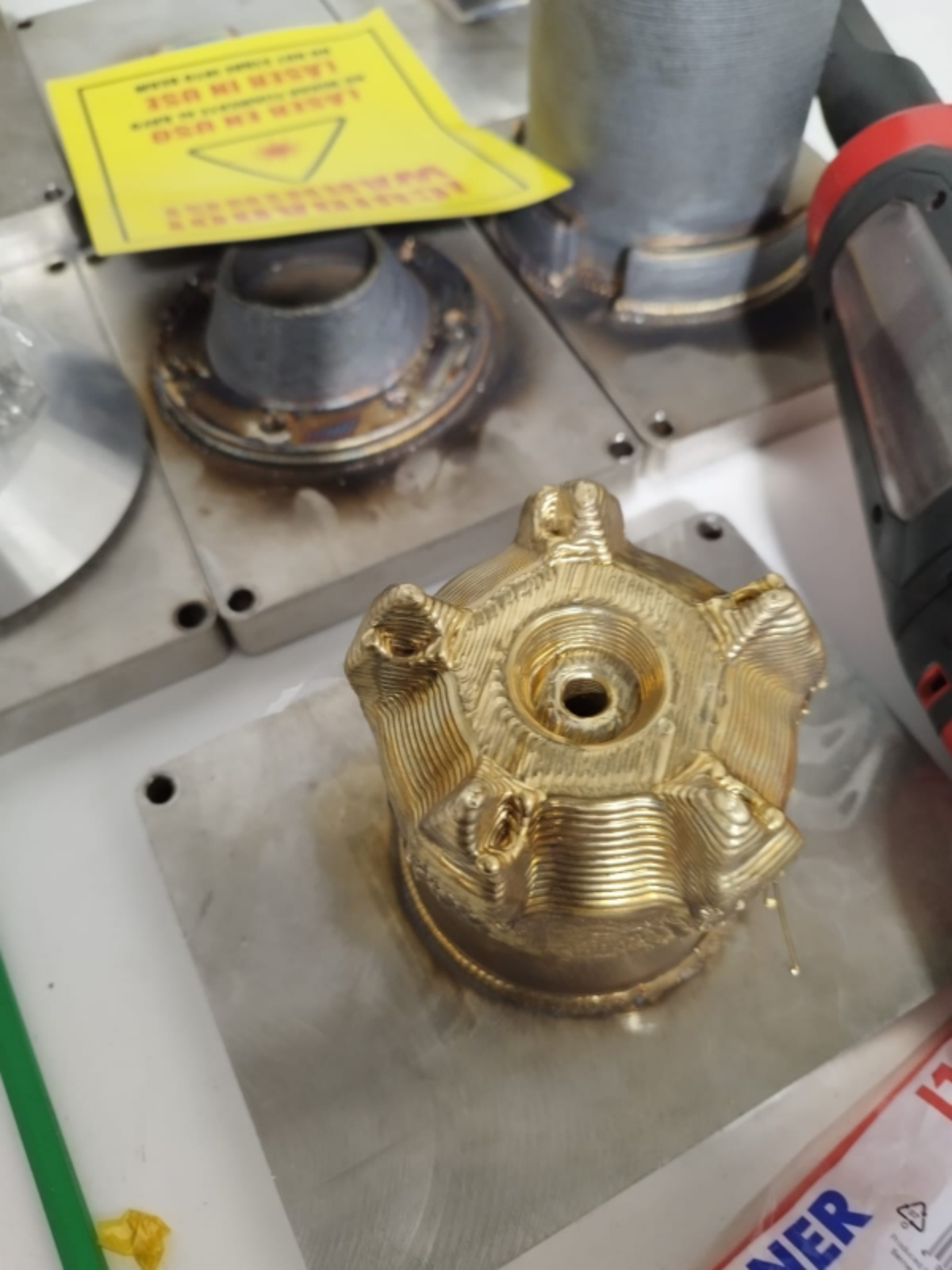 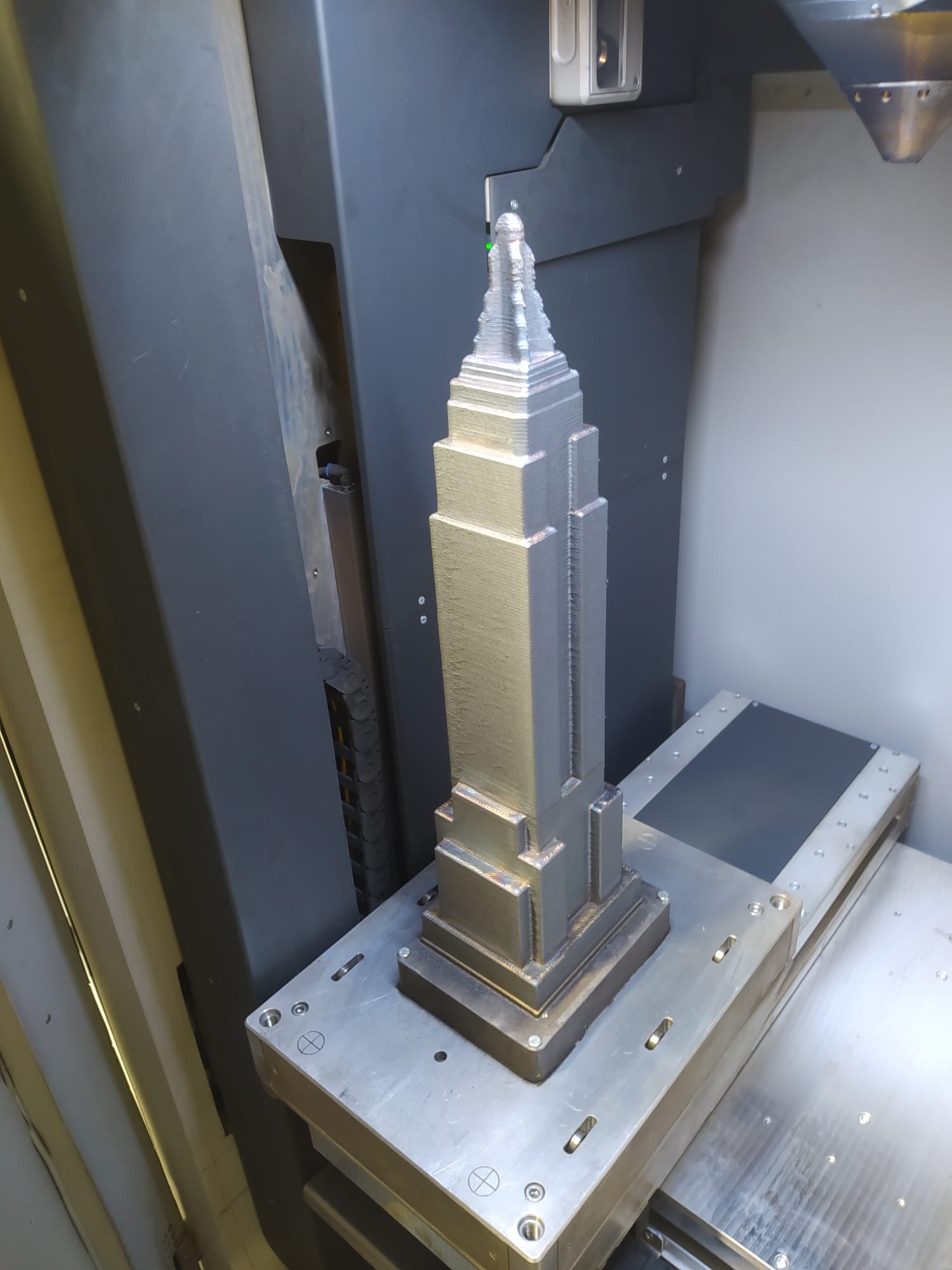 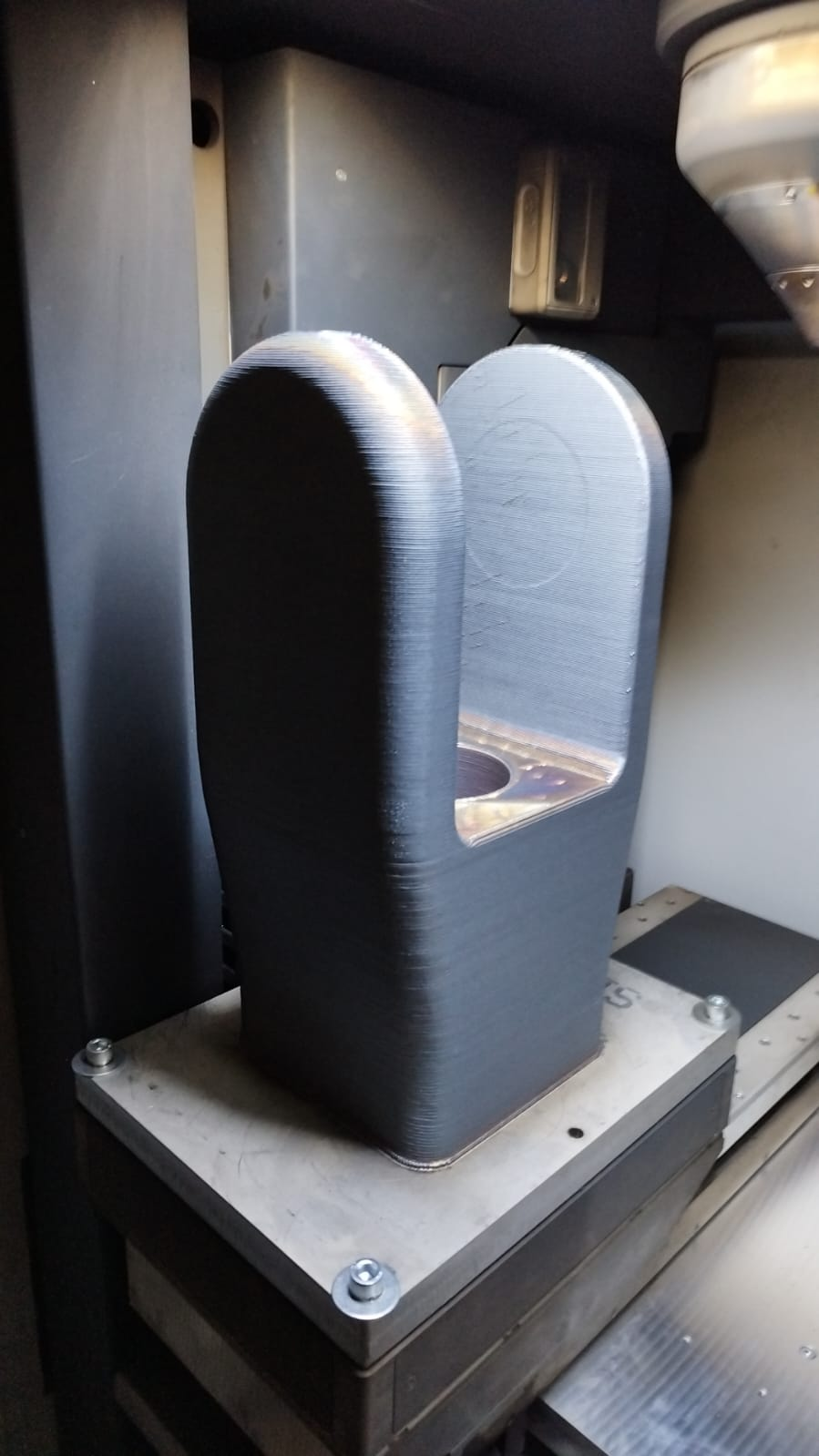 Shell Mill Body
Bronze
Weight: 5,95 kg
One World Trade Center
SS316L
Weight: 55 kg
Universal Joint
SS316L
Weight: 97 kg
38 Watch Bezels
SS316L
Weight: 3 kg
Examples printed on M600
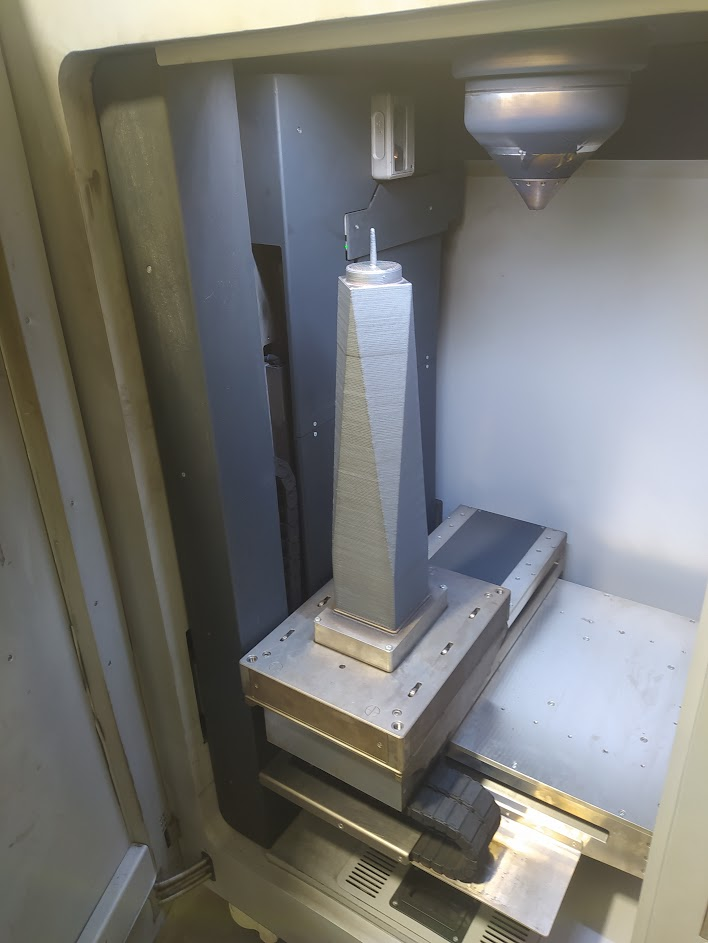 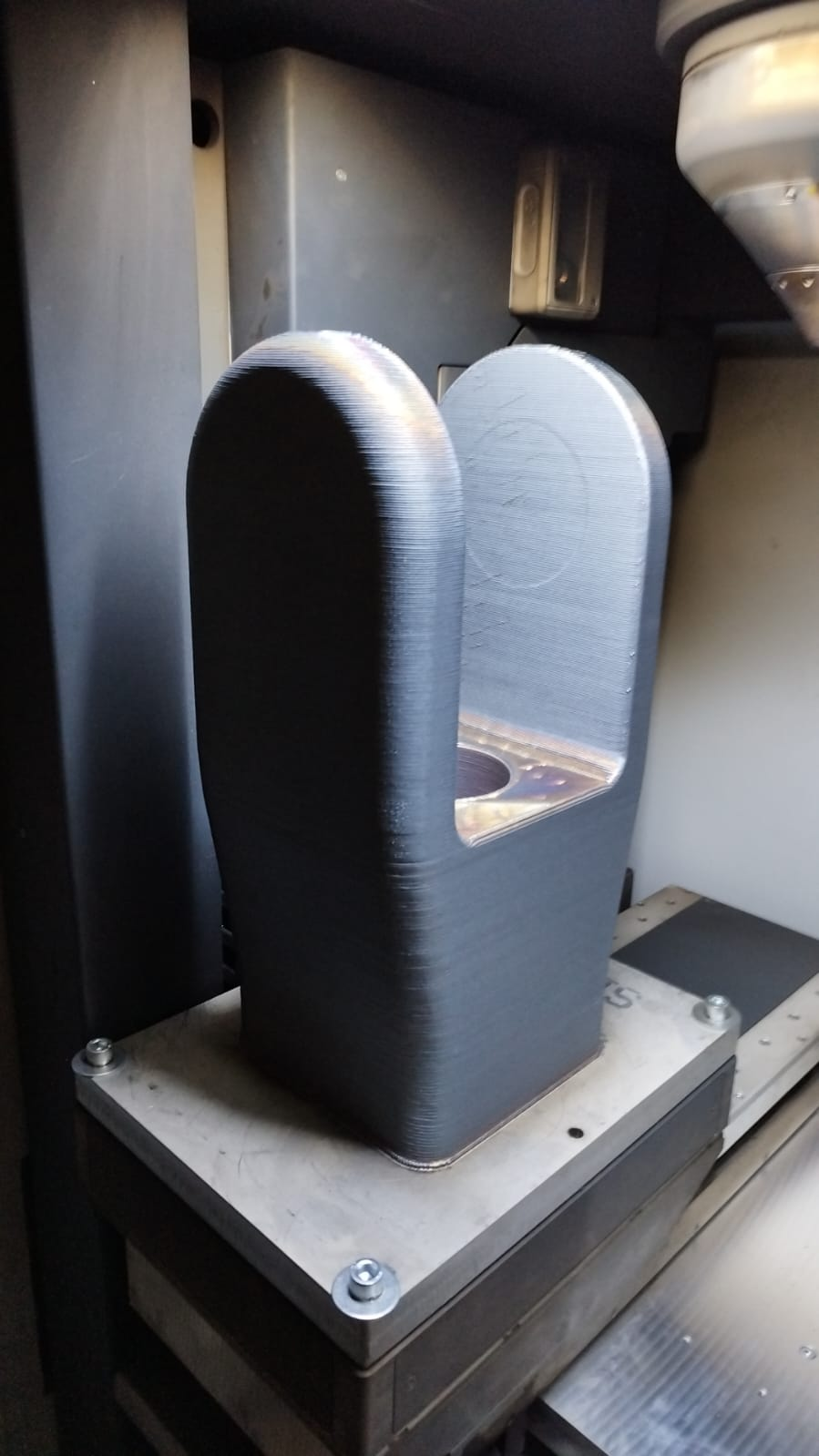 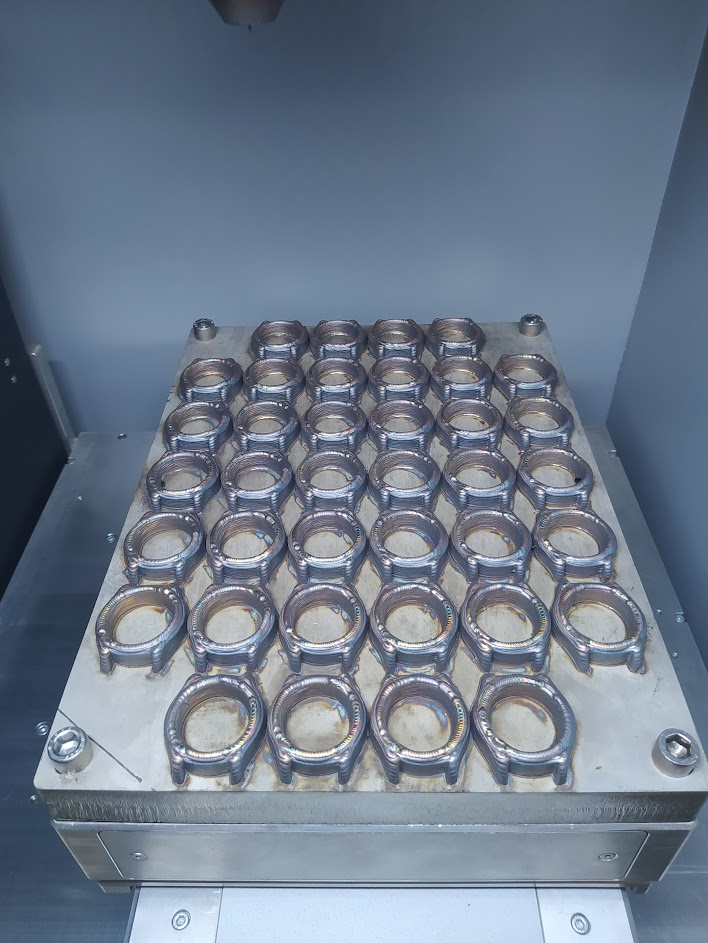 Examples printed on M600
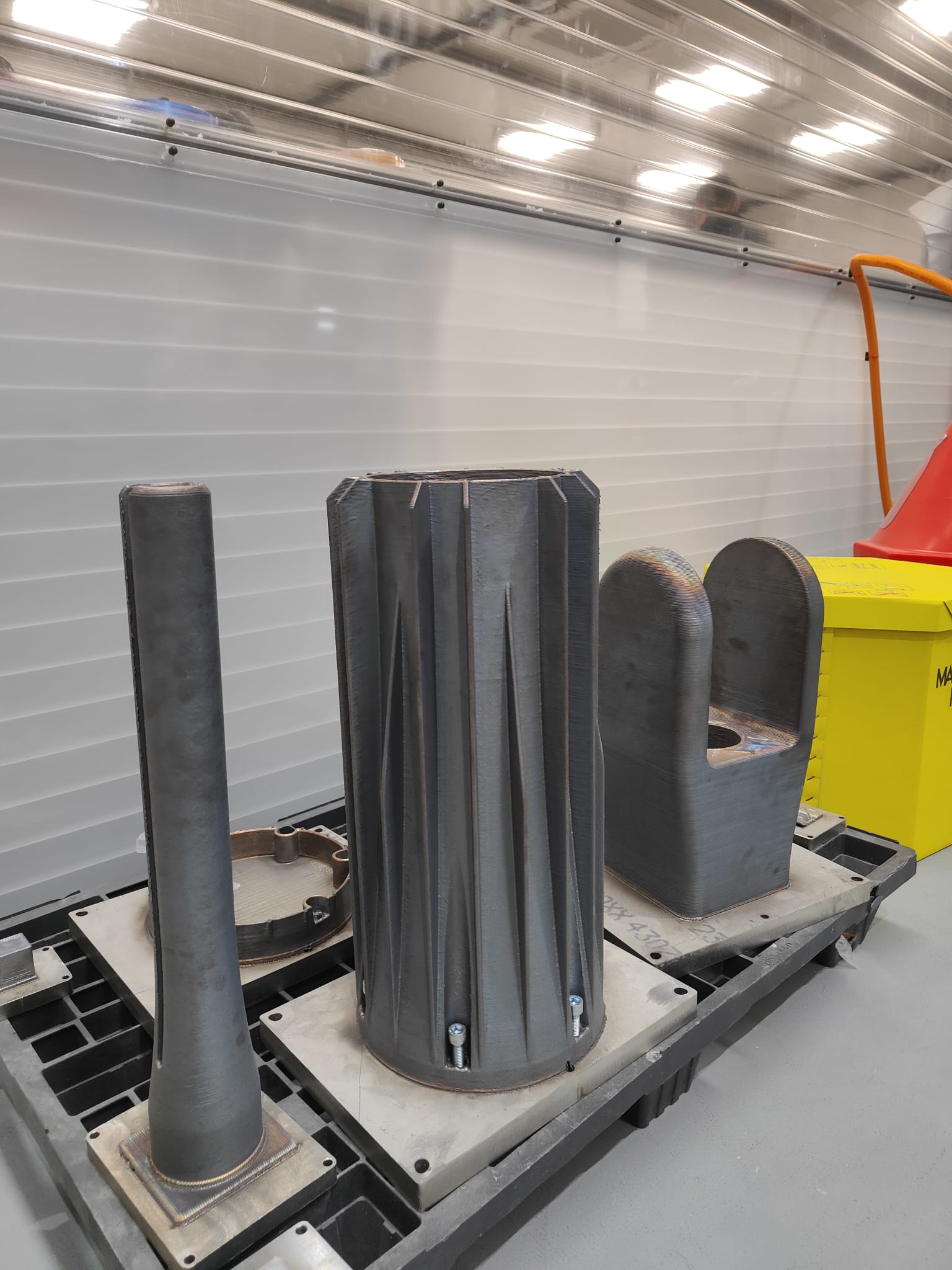 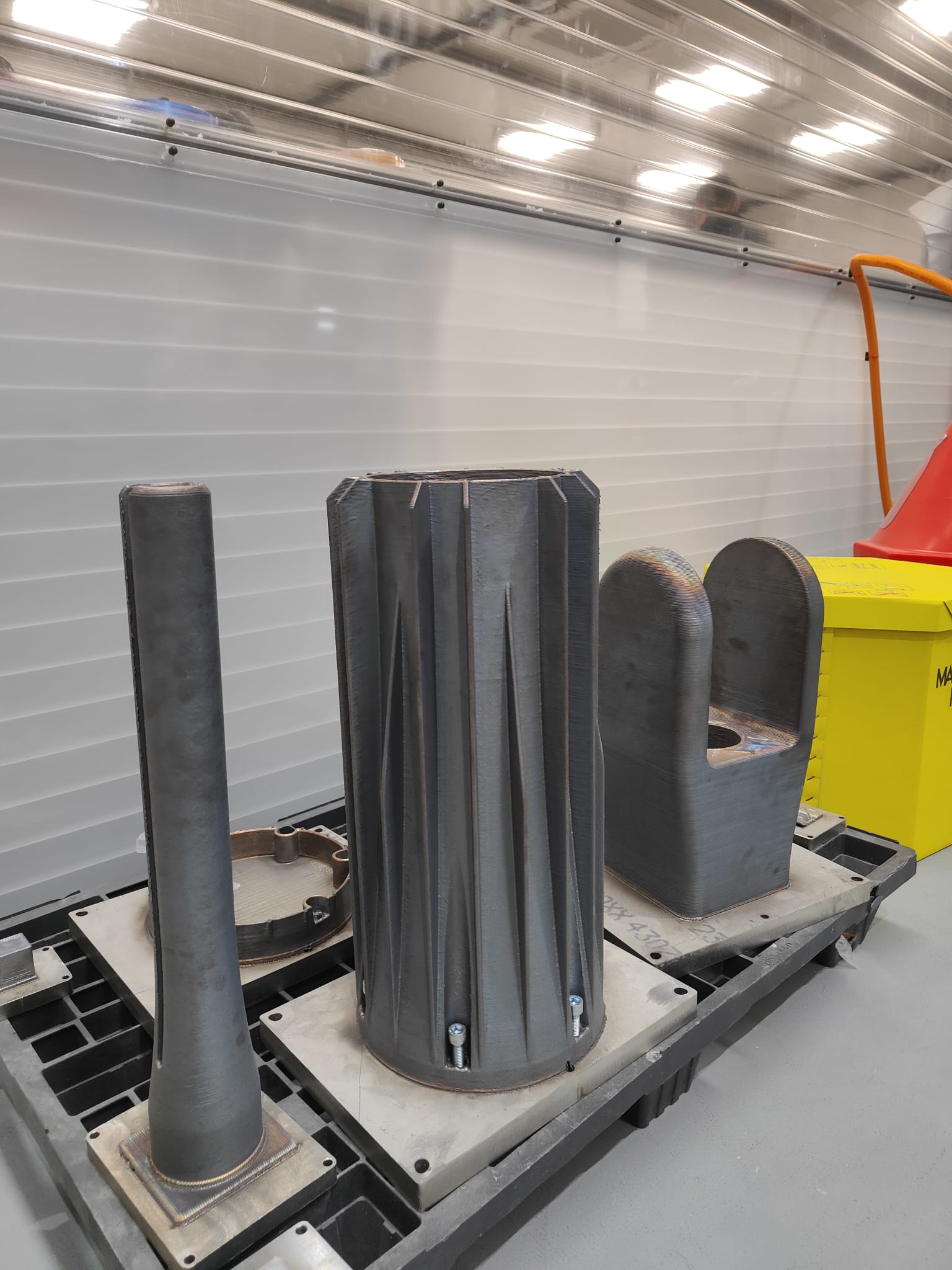 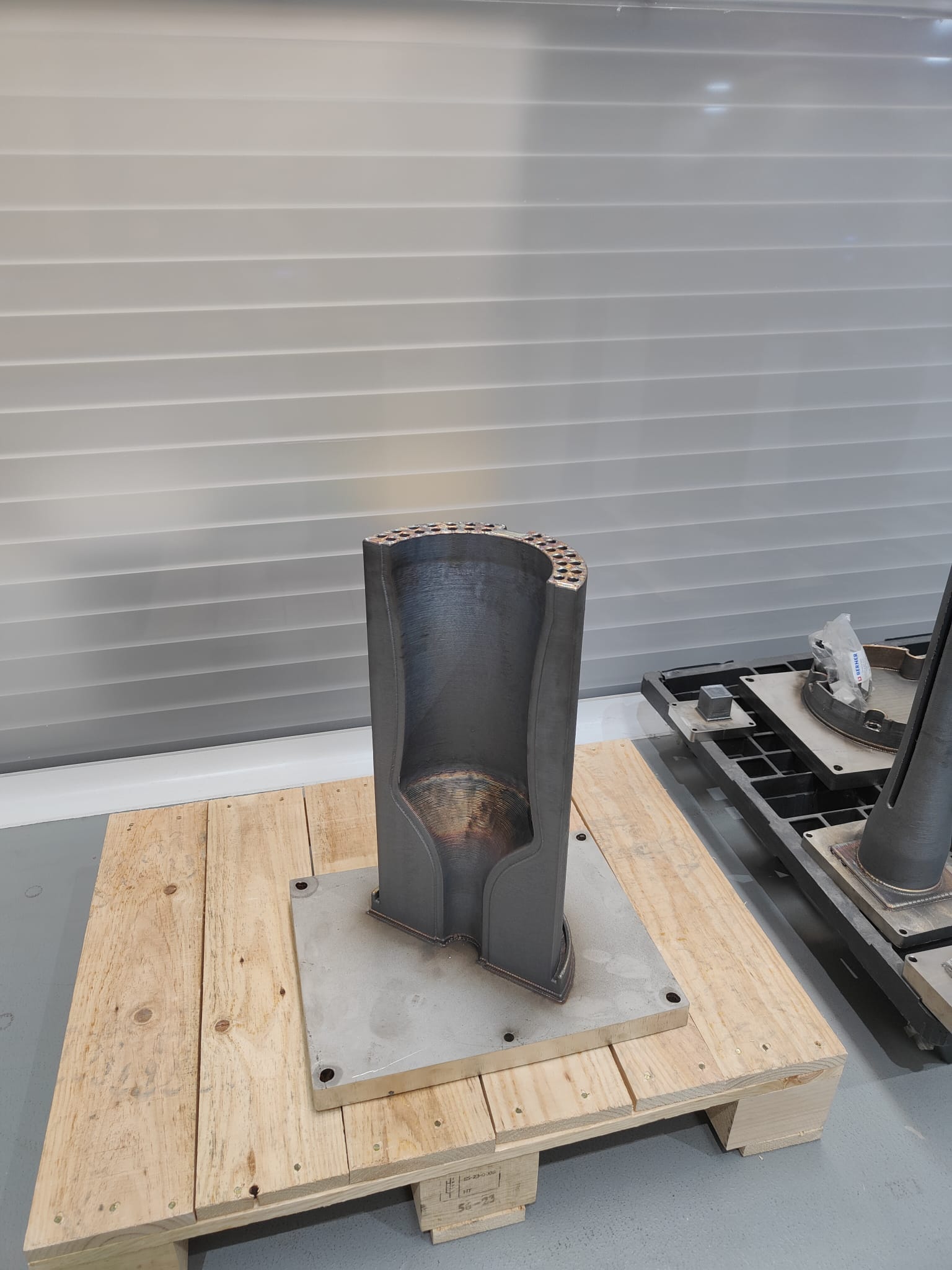 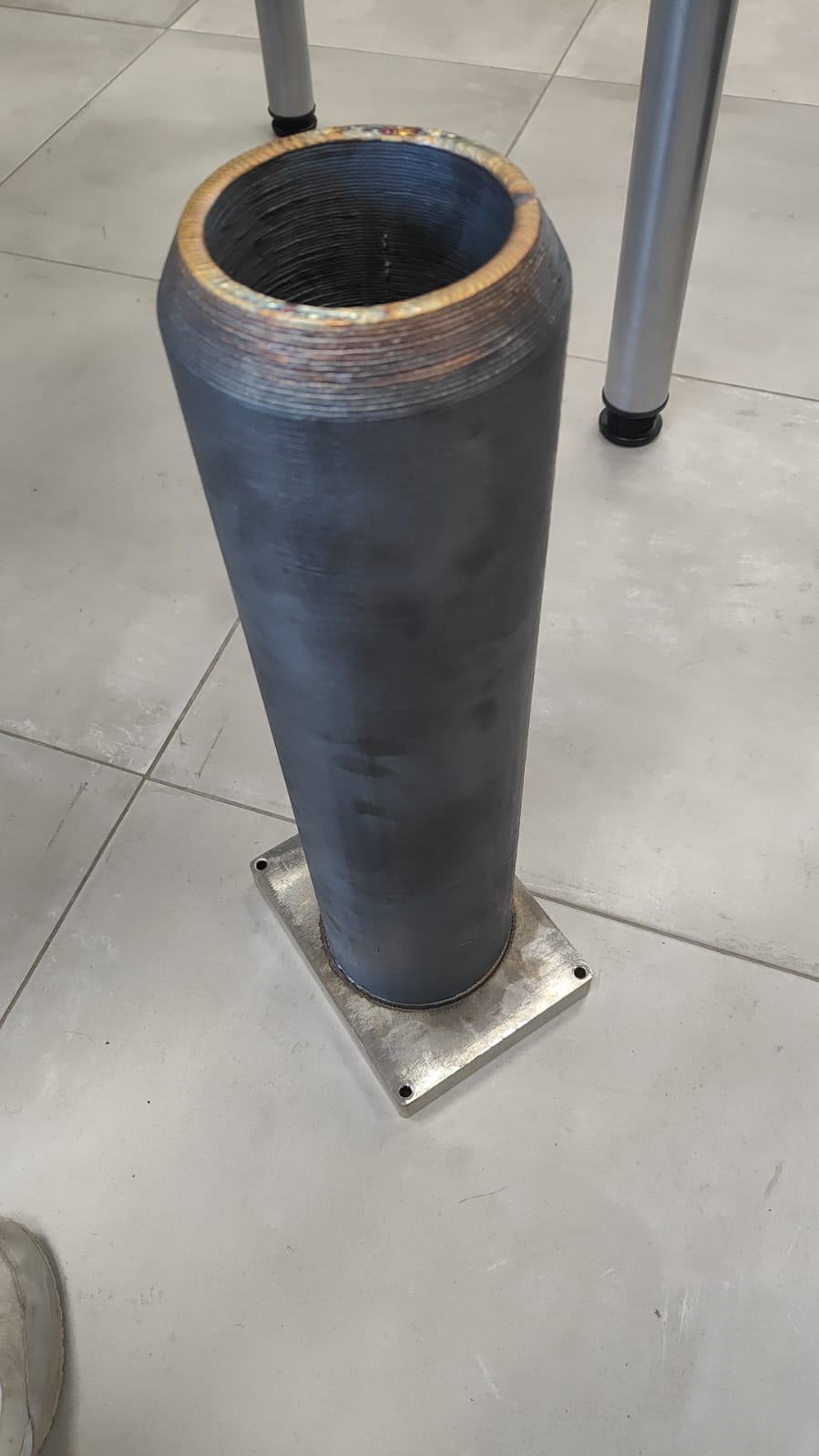